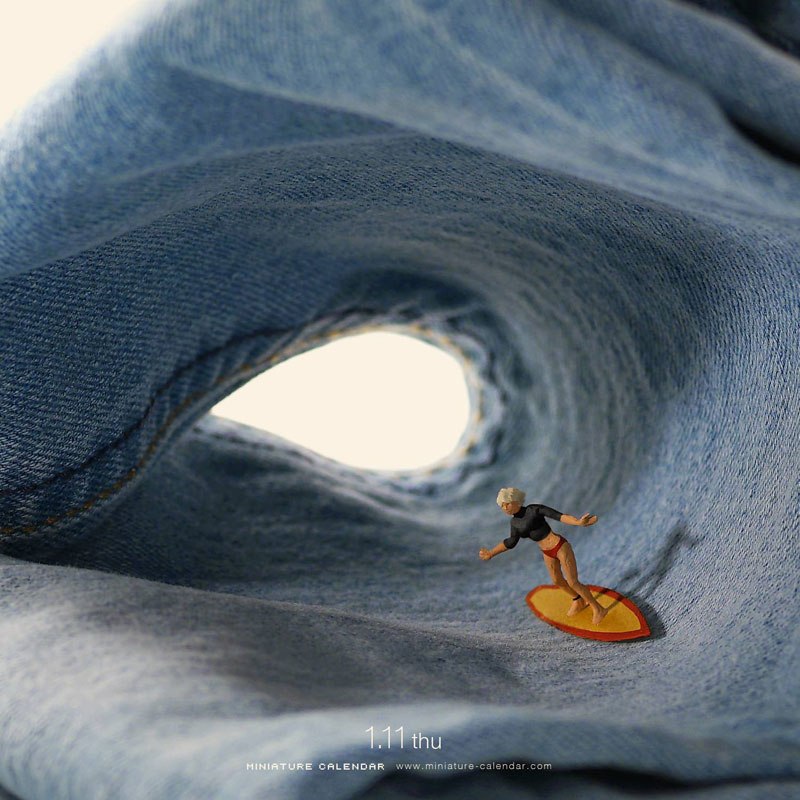 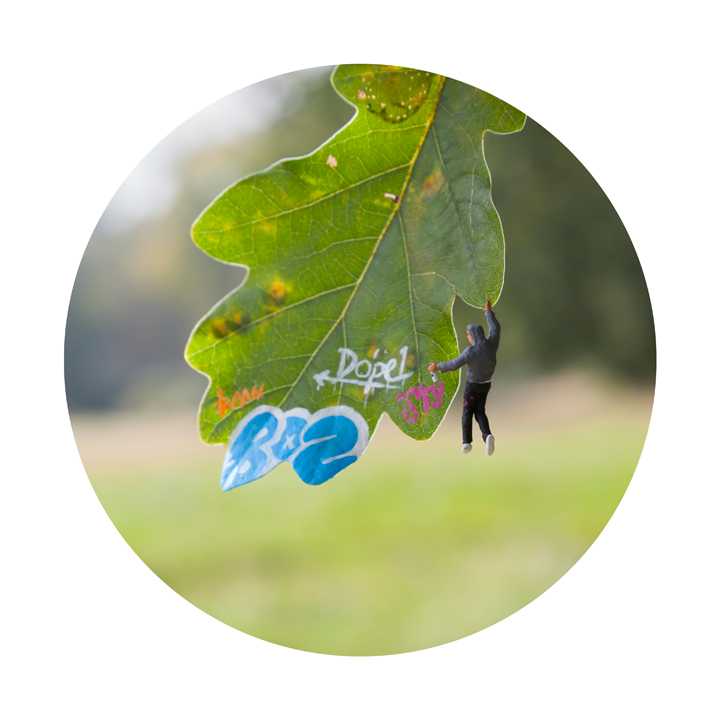 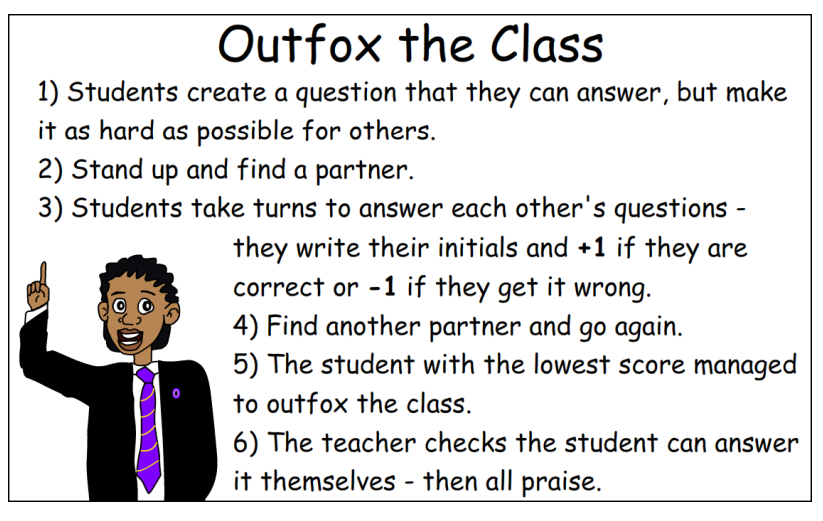 Out fox the class
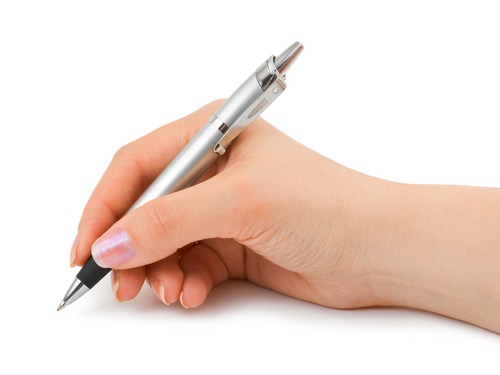 To plan out a photo shoot using a set of given headings
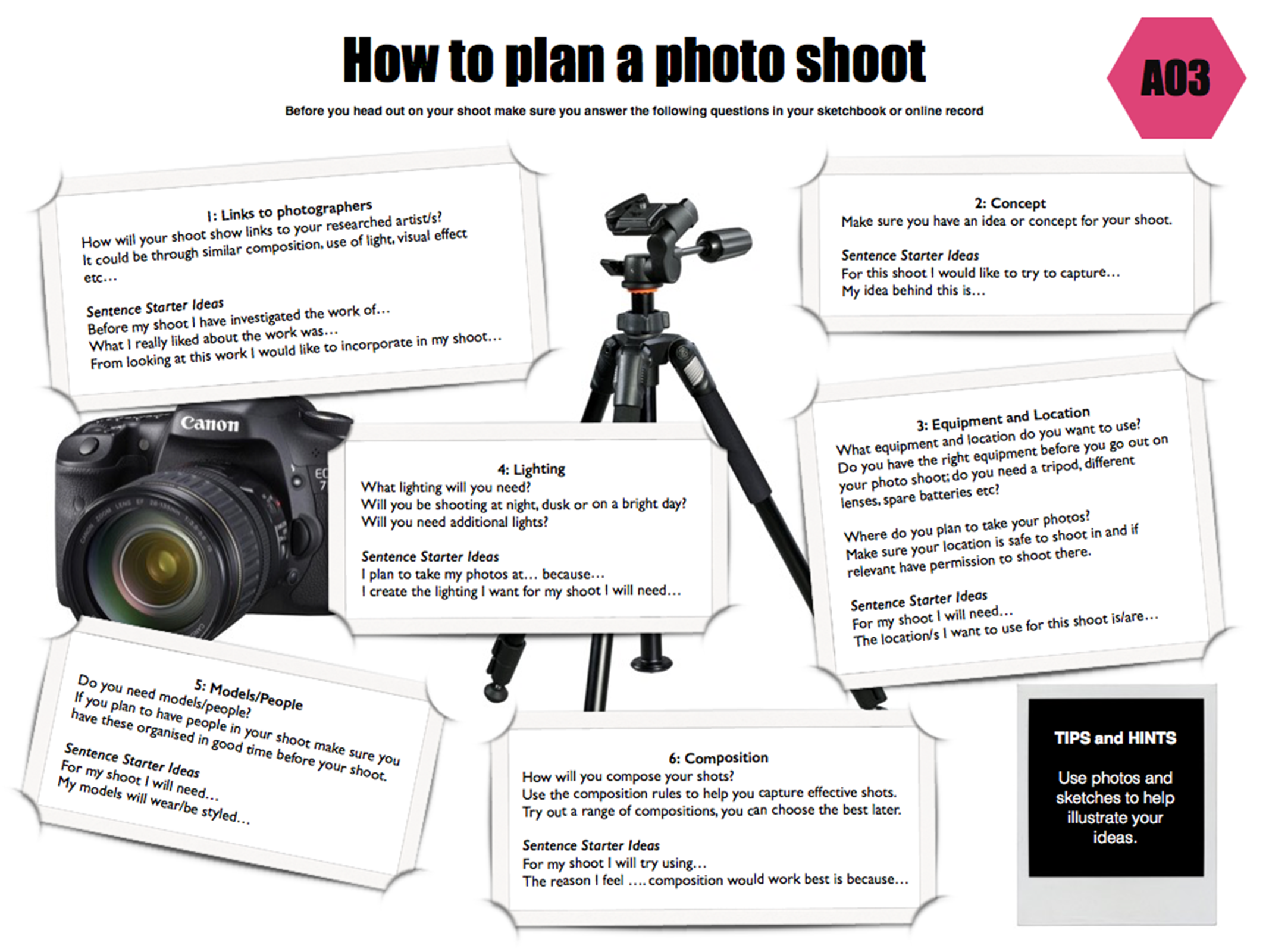 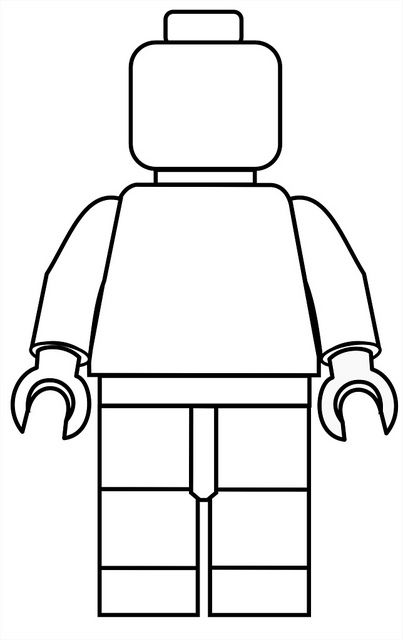 Title –PHOTO SHOOT PLAN
TASK 1
Using the handout plan your Tatsuya/Slinkachu/Little People Project photo shoot on A3 paper. (How to Plan Your Photo Shoot)

Remember that you should demonstrate your understanding of aperture, focus and composition in your photographs and so must consider this when planning your photo shoot.
All area’s on the sheet should be covered – you may wish to have mini sub heading (to ensure your have covered each area) and mount writing on black paper

Task 2
Sketch out ideas for your photoshoot and add labels to these. (show where the camera will be, your miniature figure and what they will be doing).You can trace from collected images
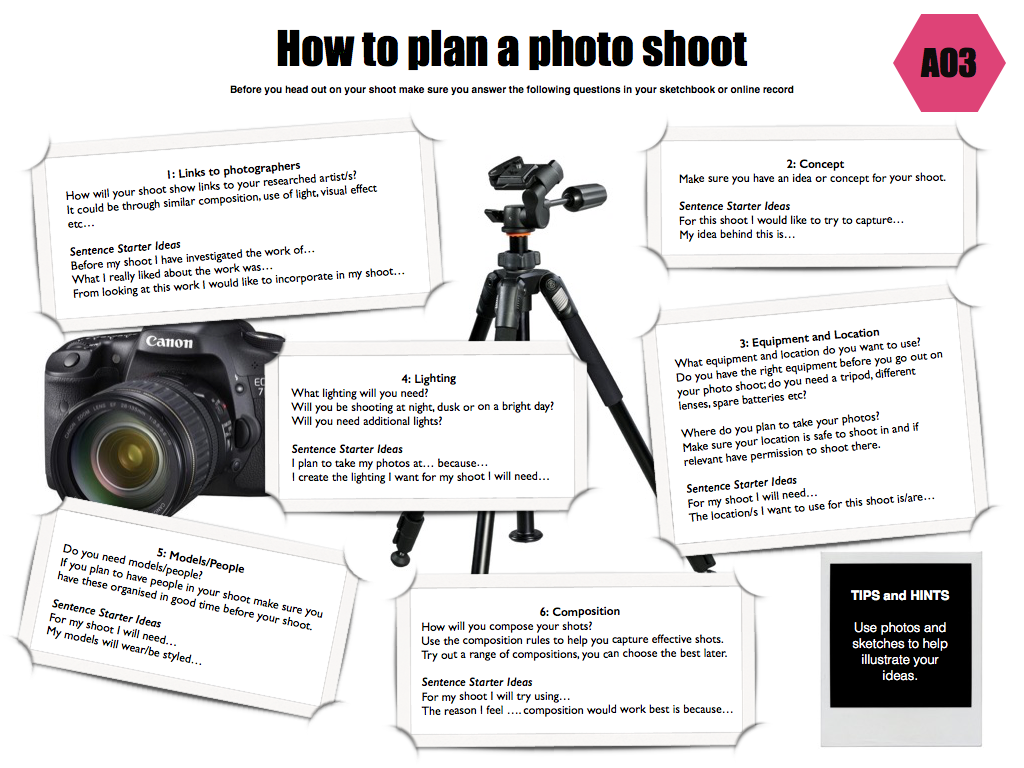 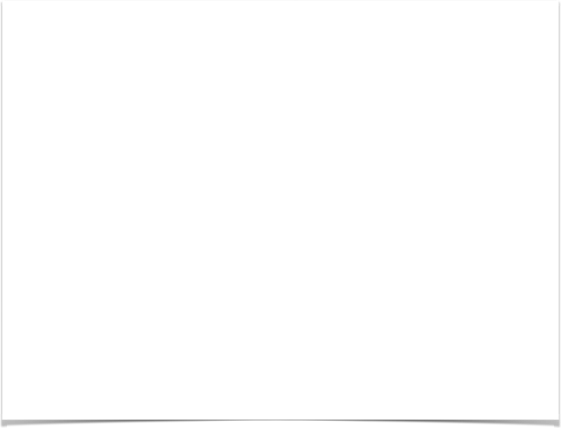 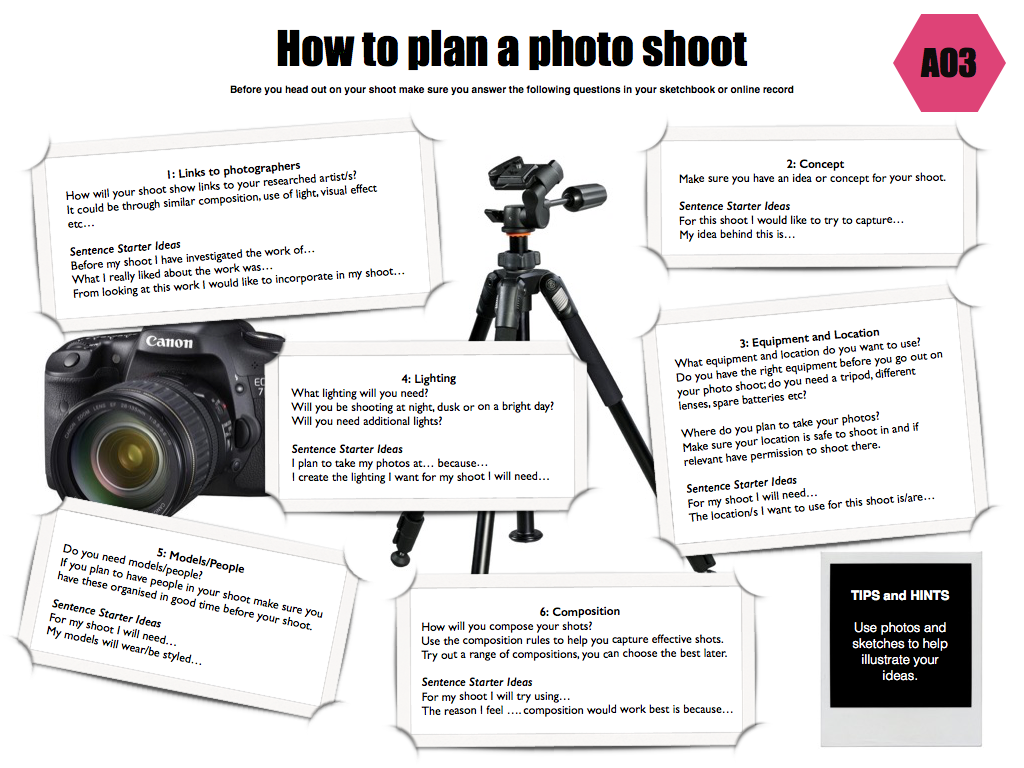 Link to photographers work
Concept behind the shoot
Equipment and Location
Lighting
Models and People
Compositions used